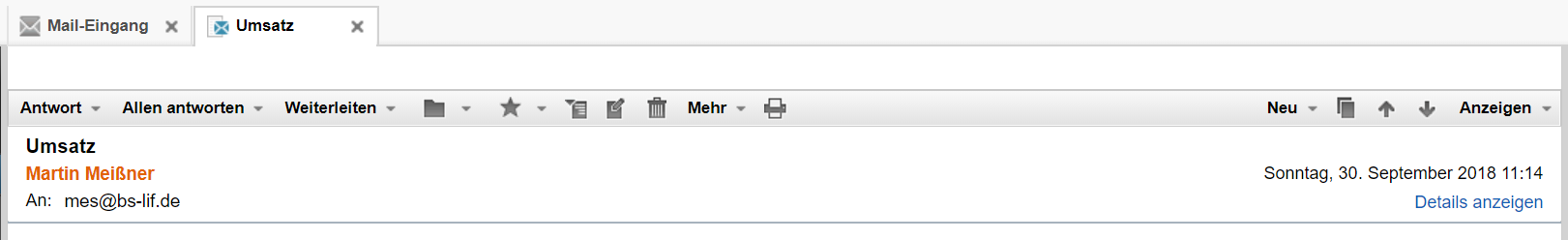 Von: Armin.Berger@jamando.de
An: ProjektteamNeuerVertriebsweg@jamando.de
Projektgruppe neuer Vertriebskanal

Hallo liebes Projektteam,
 
die Informationen zu den Vertriebskanälen - Soziale Medien - App - Markplatz - (Preis)Suchmaschinen – Reseller - unserer Wettbewerber waren sehr aufschlussreich.

Welcher Vertriebskanal wäre für die Jamando GmbH denn am geeignetsten? Denn die neuen Vertriebskanäle müssen zu unserem Sortiment und zu unserer Zielgruppe passen!

Bitte unterbreiten Sie der Geschäftsführung begründete Vorschläge, die auch mit dem Gesamtvertriebsmix unseres Unternehmens vereinbar sind!
 
Freundliche Grüße
Armin Berger
Geschäftsleitung